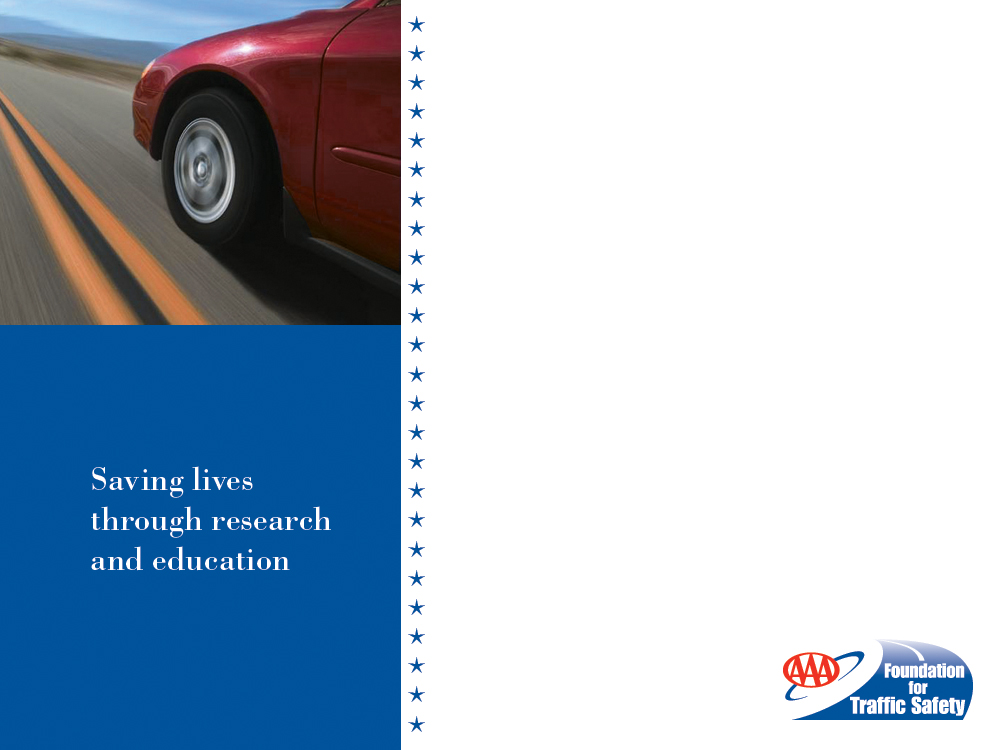 Associations Between Falls and Driving Outcomes in Older Adults: A Systematic Review and Meta-Analysis

A LongROAD Study
March 2016
The Situation
• Driving is an important indicator of mobility and well-being for older adults 
• A fall is defined as an event in which a person comes to rest inadvertently on the ground or floor or other lower level 
• Prior work suggests that falls may increase the risk of subsequent motor vehicle crashes (MVC) or other adverse driving outcomes
The Situation
Falls have the ability to impact driving in three ways: 
1. Falls may cause physical injury, limiting an older driver’s ability to use the steering wheel, brake pedals, or otherwise perform essential driving maneuvers; e.g. a wrist fracture 
2. Falls may indirectly lead to reduced functional ability; e.g. increase in fear of falling leads to more limited physical activity, which as a result may lead to physical and cognitive de-conditioning – “use it or lose it”
3. Falls may heighten self-awareness of age-related physiological changes or precipitate a fear of injury; e.g. may lead to self-restricting driving behaviors like reduced mileage and day-driving only
Objective
To better understand the research literature on the associations of falls in older drivers with subsequent MVCs, crash-related injuries, and driving performance and behavior
University of Colorado Anschutz Medical CampusAAA Foundation for Traffic Safety
Released in March 2016
Part of the LongROAD study
Overview
A systematic literature review, including a narrative and a meta-analysis was conducted on previously published studies related to falls and ensuing driving behaviors 
Quantitative data for drivers aged 55 and older 
Cohort, case-cohort, case-control, and time-series designs
Fifteen studies met the inclusion criteria
 This study is part of the AAA Foundation for Traffic Safety’s LongROAD study effort, a national, prospective cohort study designed to examine crashes, driving, and medical issues relevant to drivers 65 and older
Key Findings
Increased Risk of MVC
A fall history significantly increased the risk of subsequent crashes
Older adults who had fallen were 40% more likely to experience a subsequent motor vehicle crash than older adults who had not fallen
Key Findings
Increased Risk of MVC
Many included studies adjusted for age and other factors such as neuromuscular function, vision, or cognition, suggesting that falls independently adversely affect drivers’ functional abilities

Injuries, hospitalizations, and deaths
Limited evidence suggests that falls may also be associated with MVC-related injuries, hospitalizations, and deaths
Key Findings
Inconclusive evidence 
•There was no evidence that falls were associated with:
Conditional driving avoidance - Avoidance of driving under certain conditions; e.g. at night, on highways, or alone
Driving difficulty - A self-reported measure, asking subjects whether they had difficulty driving under certain conditions, while performing certain tasks; e.g. turning left
Driving frequency, distance, or space 
Driving cessation
Implications
• Falls in older adults are associated with a significantly increased risk of subsequent MVCs 
• Safe mobility, both for walking and driving, is important for older adults’ well-being and health
These findings support the importance of fall prevention efforts
Implications
•  Fall prevention programs may prevent motor vehicle crashes, either by reducing injuries that can negatively impact safe driving, or mitigating unnecessary self-restriction of driving which could result in deteriorating driving skills
• SeniorDriving.AAA.com contains resources for senior drivers on strength and flexibility exercises 
AAA.com/fitness